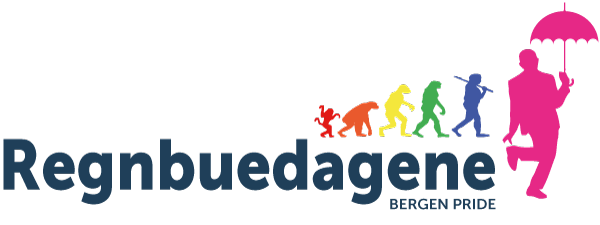 Hordaland idrettskrets inviterer
idrettslag, særkretser/regioner og idrettsråd
til å delta i årets parade under vårt felles motto:

Idretten er for alle,
uansett hvem du er glad i!

Paraden er en del av Regnbuedagene
og blir arrangert lørdag 8. juni i Bergen.
Oppstilling ved skur 7 på Bryggen fra kl 12.00
Paraden starter kl 13.00

Har du spørsmål ta kontakt
på e-post grethe.hillestad@idrettsforbundet.no
eller på tlf  419 00 122
Se mer om Regnbuedagene her

Ta på deg klubbdrakten og bli med og markér at
Idretten er for alle, uansett hvem du er glad i!
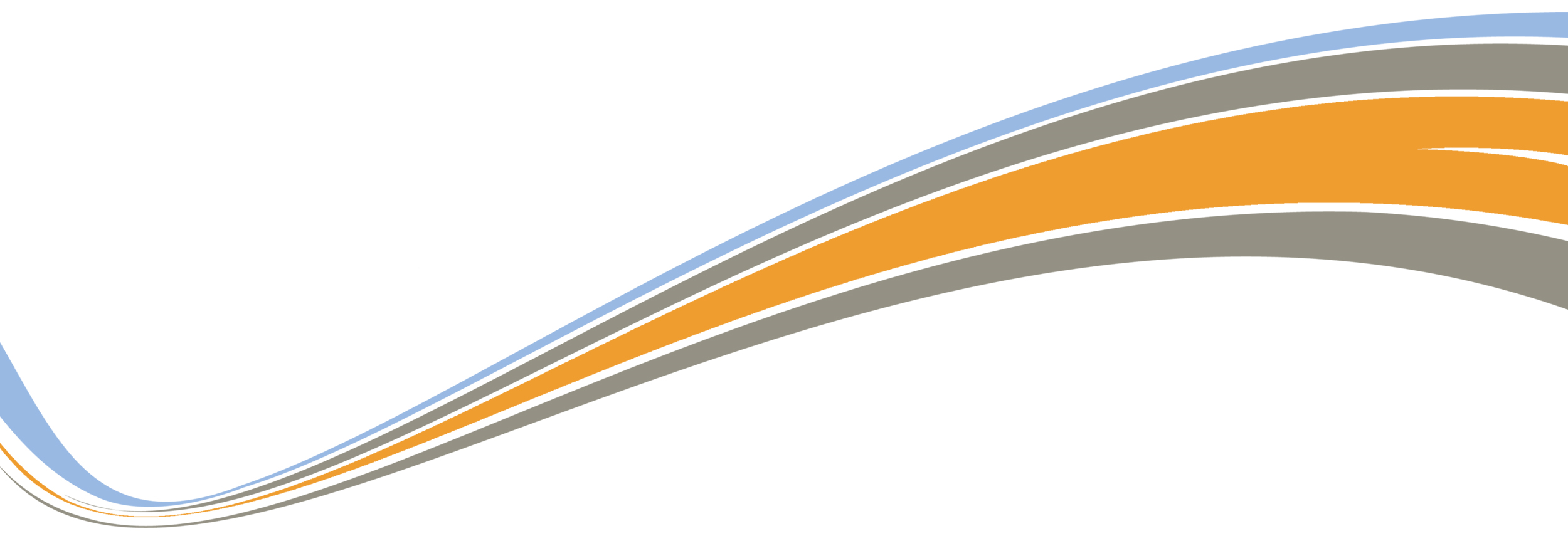 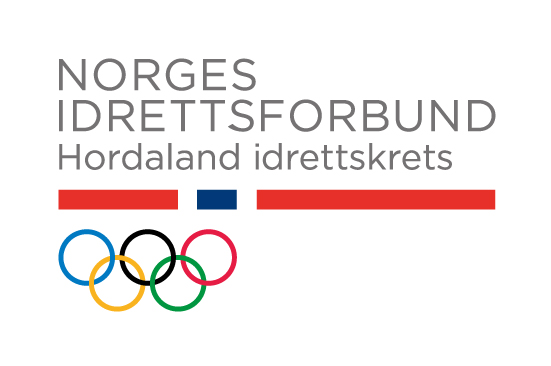